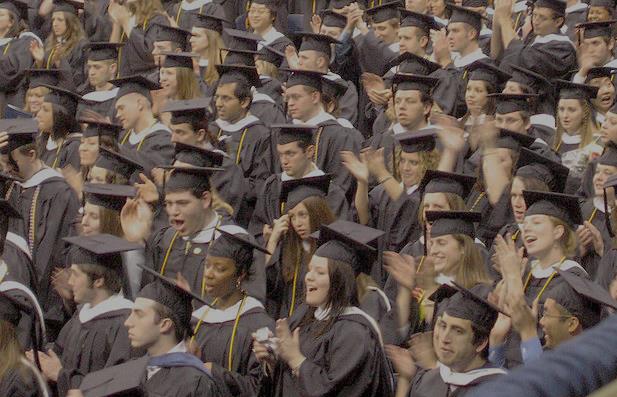 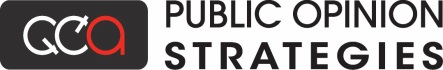 HART
RESEARCH
ASSOCIATES
Rising to the Challenge:
Are High School Graduates Prepared for College and Work?
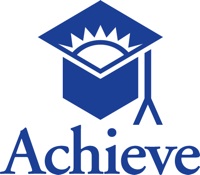 Key findings from surveys among recent public high school graduates 
Conducted November 2014
[Speaker Notes: 11400ab
Photo (Pitt Commencement):  KitAy 2007 (Wikimedia Commons Creative Commons Attribution 2.0 Generic license)]
Methodology
A national online survey was conducted October 31 to November 17, 2014, among 1,347 recent public high school graduates from the classes of 2011 through 2014, including:
741 students who are currently enrolled in two-year and four-year colleges (320 of whom have taken at least one remedial course)
606 graduates who are not currently enrolled in two-year or four-year colleges, including 215 who attended college but quit before finishing
277 African-American and 375 Hispanic recent public high school graduates
2
Too many recent high school graduates report gaps in their preparedness for college and work after high school.
3
About half report gaps in preparation for life after high school
How well did your high school education prepare you for college/the working world?
Extremely well prepared for every-thing I face
Very well generally able to do what is expected
Somewhat well some gaps in my preparation
Not well large gaps/struggle to keep up
College students
Non-students
61%
53%
53%
51%
49%
47%
46%
39%
2004
2014
2004
2014
4
[Speaker Notes: Q.8aST, 8bN]
How well did high school prepare you for college/work?
Large gaps in one or more subject areas:
49% of college students 
43% of non-students 
At least some gaps in one or more areas:
83% of college students
81% of non-students
5
Significant gaps across subject areas
How well did high school prepare you for college/work in these areas?
College students
Non-students
At least some gaps
50%
46%
45%
41%
36%
36%
36%
31%
30%
Large gaps/ struggling
22%
18%
17%
14%
12%
12%
9%
10%
7%
At leastsome gaps
41%
47%
32%
49%
41%
41%
34%
34%
27%
Large gaps/ struggling
13%
16%
9%
18%
13%
15%
10%
10%
6%
Work and study habits
Oral communications/public speaking
Doing research
Science 
Applying what I have learned to solve problems
Mathematics
Writing
Computer and technology skills
Reading and understanding complicated materials
6
[Speaker Notes: Q.9ST, 9N]
Areas in which graduates wish their high school had done better
In which two areas do you most wish your high school had done a better job of preparing you for the expectations of college/work world?
College students
Non-students
2014
31%
27%
24%
20%
17%
14%
13%
13%
10%
  7%
2004
25%
21%
22%
13%
15%
13%
  5%
13%
12%
  2%
2014
19%
28%
26%
  8%
  9%
18%
19%
11%
  9%
14%
2004
12%
19%
22%
  7%
11%
17%
  9%
13%
11%
  3%
Work and study habits
Oral communications/public speaking
Mathematics
Doing research
Writing
Computer and technology skills
Applying what I have learned to solve problems
Science 
Reading and understanding complicated materials
Don’t need to be better prepared in any of these areas
7
[Speaker Notes: Q.10ST, 10N]
College is more difficult than expected for those who had gaps in preparation
When it comes to the school work expected of you in college, how has college been so far?
College is easier than I expected
College is about the same as I expected
College is harder than I expected
Students who feel they were extremely/very well prepared
Students who feel they were less prepared
8
[Speaker Notes: Q.7 ST]
Only one in four report their high school set high academic expectations
Which best describes your experience in high school?
High academic expectations, significantly challenged
Moderate expectations,somewhat challenged
Low expectations, it was pretty easy to slide by
All high school graduates 2014
All HS graduates 2004
9
[Speaker Notes: Q.17]
Knowing what I know now, I would have worked harder.
10
Many say they would have worked harder if they knew then what they know now
Knowing what I know today about the expectations of college/the work world, if I were able to do high school over again, I would:
Work harder/apply myself more to coursework even if it means less time for other activities
Apply myself to my coursework the same as I did
Apply myself less to my coursework and spend more time doing other activities
College students
Non-students
11
[Speaker Notes: Q.22ST, 22N]
Most say they would have taken higher-level or more challenging courses
Knowing what I know today about the expectations of college/the work world, I would have taken higher-level/more challenging courses in high school in these areas:
In one or more of these
Writing
Math
Science
English
12
[Speaker Notes: Q.21ST, 21N]
In their own words…
“I’m struggling. I made it harder on myself.  My family told me ‘do what you have to do to take that next step.’  I didn’t do that.  I rebelled and I was failing classes.  I didn’t get the basic skills I should have had when I got to college and it was harder for me.”
“[If I could go back to high school], I would study hard and go to school every day.  It wouldn’t matter if I like the teacher or not, I just have to get through it to take that next step and go to college without taking pre-reqs, wasting money.”
Female, New Orleans, 
2-Year College Student
Female, New Orleans, 
2-Year College Student
“I would put a little more effort into math class.  I didn’t put forth the extra effort and as a result I scored one point below what I needed for [University of New Orleans].  So, I had to go to Delgado instead and couldn’t go into my major because I was set back and had to take a math remedial class to do what I want to.”
Male, New Orleans, 
2-Year College Student
13
[Speaker Notes: Q.10ST, 10N]
Potential Solutions Exist.
14
Most say they would have worked harder if expectations had been higher
If my high school had demanded more, set higher academic standards, and raised expectations of the course work and studying necessary to earn a diploma:
All high school graduates
I am CERTAIN I would have worked harder:
87%
MenWomen
WhitesAfrican AmericansHispanics
All college studentsIn two-year collegeIn four-year college
Took remedial classes
No collegeSome college/dropped out
Extremely/very preparedLess prepared
43%48%
42%53%50%
48%49%47%
54%
39%45%
51%39%
45%
CERTAINI would have worked harder
I would have worked harder
I would not have worked harder
15
[Speaker Notes: Q.18st, 18N]
Those who experienced higher expectations feel better prepared
The education I received in high school prepared me extremely or very well for college/the working world:
College students whose high school had:
High academic expectations
Moderate academic expectations
Low academic expectations
Non-students whose high school had:
High academic expectations
Moderate academic expectations
Low academic expectations
16
[Speaker Notes: Q.8aST, 8abN]
Grads of schools that excel at encouraging students to take the most advanced courses feel better prepared
The education I received in high school prepared me extremely or very well for college/the working world:
College students who say their high school did:
A very good or good job encouraging students to take most advanced courses
A fair or poor job encouraging students to take most advanced courses
Non-students who say their 
high school did:
A very good or good job encouraging students to take most advanced courses
A fair or poor job encouraging students to take most advanced courses
17
[Speaker Notes: Q.8aST, 8abN]
Grads who took math beyond Algebra II feel better prepared
The math I took in high school prepared me extremely or very well for college/the working world:
College students who took:
Higher than Algebra II math classes
Algebra II or lower math classes
Non-students who took:
Higher than Algebra II math classes
Algebra II or lower math classes
18
[Speaker Notes: Q.8aST, 8abN]
Gender and race/ethnicity gaps exist in high level math achievement
What is the highest level math course you took and passed in high school?
Lower thanAlgebra II
15%
16%14%
13%22%16%
10%
25%18%
  9%10% 
  7%18%13%
Higher thanAlgebra II
54%
56%52%
57%46%47%
65%
32%45%
69%61%
69%55%56%
Algebra II
27%
23%31%
27%26%32% 
23%
33%33%
21%26%
23%25%28%
All high school grads
MenWomen
WhitesAfrican AmericansHispanics
All college students
Grads with no college everGrads with some college/dropped out
College menCollege women
White college studentsAfrican American college studentsHispanic college students
19
[Speaker Notes: Q.19]
College students who have lower math attainment take remedial courses at much higher rates
What is the highest level math course you took and passed in high school?
Current college students who 
took any remedial classes
Less than Algebra II
Algebra II
Higher than Algebra II
20
[Speaker Notes: Q.19]
Biggest gaps in communicating /encourag- ing are in connecting high school to future success
How did your high school do in each of these areas?
All high school graduates
Very good job
Good, should have done a little more
Fair, should have done a lot more
Poor job
Encouraging you to explore various professional/career opportunities
Giving you clear understanding of expectations/ knowledge/skills needed for future
Encouraging you to take the most advanced courses
Communicating about classes/grades needed to get into college
Communicating once a year/more on whether you were on track for college
Communicating about classes/grades needed to graduate
21
[Speaker Notes: Q.28]
Grads of schools that excel at communi-cating/encouraging feel better prepared
The education I received in high school prepared me extremely or very well for college/the working world:
Giving me clear understanding of expectations/knowledge/skills needed for future
Encouraging me to explore various professional/career opportunities
Communicating about classes/grades needed to get into college
22
[Speaker Notes: Q.28 x Q.8ab banner points (banner 2)]
Grads of schools that excel at communi-cating/encouraging feel  better prepared
The education I received in high school prepared me extremely or very well for college/the working world:
Encouraging me to take the most advanced courses
Communicating at least once a year whether I was on track for college
Communicating about classes/grades needed to graduate high school
23
[Speaker Notes: Q.28 x Q.8ab banner points (banner 2)]
Lower income graduates are least likely to report their high schools excelled at communicating/encouraging
My high school did a very good/good job in in each of these areas
HS grads from below average income family
52%
 57% 
57%
64%
63%
74%
HS grads from average income family
61% 
66%
64%
67%
65%
77%
HS grads from above average income family
62% 
68%
73%
74%
77%
80%
Encouraging you to explore various professional/career opportunities
Giving you clear understanding of expectations/knowledge/skills needed for future
Encouraging you to take the most advanced courses
Communicating about classes/grades needed to get into college
Communicating once a year/more on whether you were on track for college
Communicating about classes/grades needed to graduate from high school
24
[Speaker Notes: Q.28]
Broad agreement on proposals
What impact would this have in encouraging high school students to work harder and be better prepared for life after high school?
All high school graduates
Would improve things a great deal
Would improve things somewhat
Total wouldimprove
90%
87%
86%
83%
77%
72%
71%
Opportunities for real-world learning 
Communication early in high school about courses needed for college/careers
Opportunities to take challenging courses
More help for those who need extra tutoring
Assessments late in HS so students can find out what they need for college
Require all to take four years math and biology, chemistry, and physics
Require students to pass exams in math and writing to graduate
25
[Speaker Notes: Q.27]
The bottom line:  Findings
Nearly half of recent high school graduates report they were not fully prepared for their next steps
They see clear gaps in their preparation, and this has real consequences:
Only one quarter feel their high school set high expectations
Over one quarter wish their high school had done a better job in key areas:  study habits, communications, and math
Four in ten current students find college more difficult than expected
Recent grads tell us they would have worked harder if they had fully understood the challenges that lay ahead
Both college students AND non-college students report not having as much academic preparation as they needed
Recent Grads—whether they are in college or working—feel better prepared if they took more advanced courses in high school
26
The bottom line:  Solutions
The research suggests that providing real academic challenge for high school students and communicating with them about what is needed for future success helps to better prepare grads for the road ahead
Providing consistent and regular signals to ALL high school students about what academics are needed to be ready for college and careers is key:
Set rigorous expectations, students will rise to the challenge
Have graduation requirements that ensure academic preparation for all
Encourage all students to take the most advanced classes
Ensure the rigor of classes offered; reliance on course titles can lead to watered down courses 
Communicate with students early in high school (if not before) about the expectations and skills (including courses) needed for future success—including college admissions and career interests
Regularly tell students whether they are “on track”
Tie learning in high school to life outside the classroom  by providing real-world learning opportunities
Provide support/help for students who need it (e.g. tutoring)   
All means ALL. Be sure all students understand and know the benefit of academic preparation for college and careers; everyone needs to be prepared for their next steps.
27